Unit 4: Cracking the “Chemist’s Code”: The Periodic Table
4.1
How is the periodic table organized?
AGENDA
Do Now
Introduction
Objective:
I will analyze the organization of the periodic table by its groups & periods.
Mini-Lesson
Summary
Work Period
Exit Slip
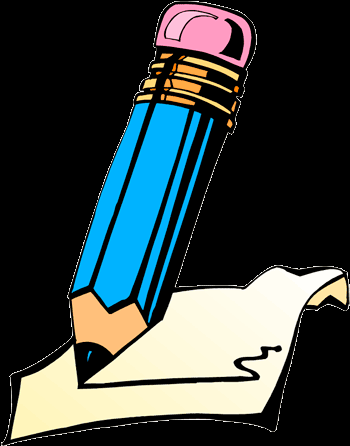 QUIZ: 
Complete quiz in the next 10 minutes
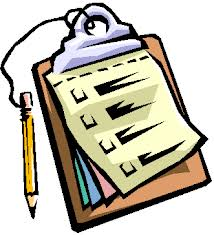 Unit 4: Cracking the “Chemist’s Code”: The Periodic Table
How is the periodic table organized?
4.1
AGENDA
Introduction
ANNOUNCEMENTS
Unit 3 Exam Results—80 & above
Wenskelly Vallon (Period 2)
Xoe Scott (Period 7)
Mohamed Jalloh (Period 8)
Tracy Peprah (Period 8)
Mini-Lesson
Summary
Do Now
Work Period
Exit Slip
Unit 4: Cracking the “Chemist’s Code”: The Periodic Table
How is the periodic table organized?
4.1
AGENDA
Introduction
CORNELL NOTES
Test Reflections due Wed 2/25
Quiz on 4.1-4.3 on Fri 2/27
Mini-Lesson
Summary
Do Now
Work Period
Exit Slip
Unit 4: Cracking the “Chemist’s Code”: The Periodic Table
How is the periodic table organized?
4.1
AGENDA
Introduction
Essential question = aim
Still on top of every page

TOPIC/objective
Still on first slide
Mini-Lesson
Summary
Do Now
Work Period
Exit Slip
Unit 5: Cracking the “Chemist’s Code”: The Periodic Table
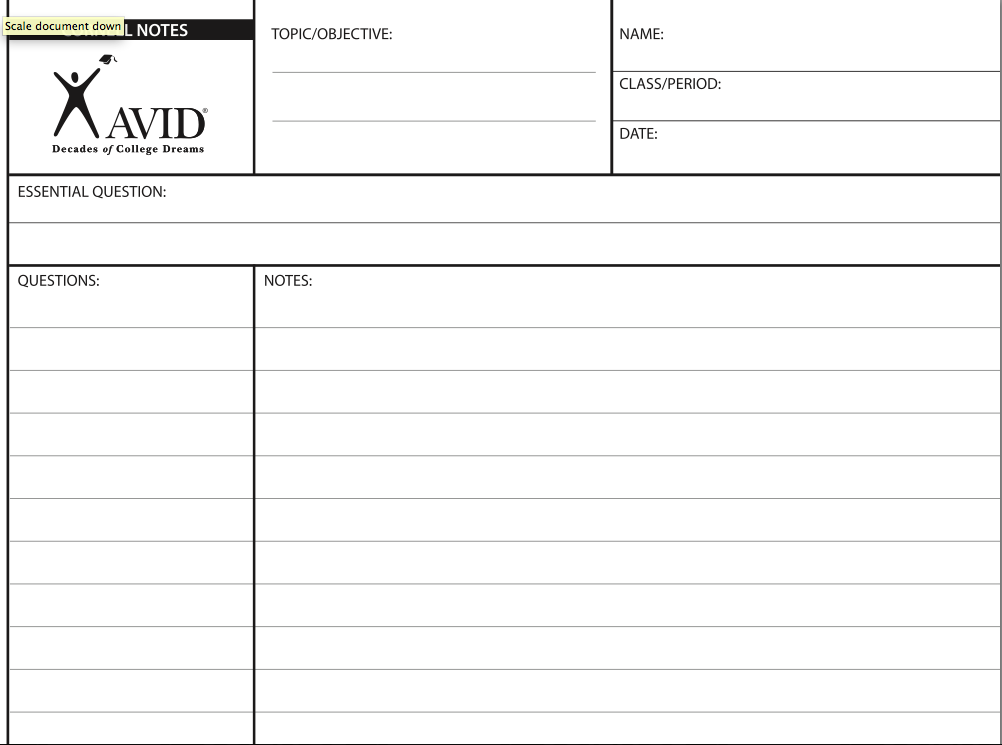 How is the periodic table organized?
5.1
I will analyze the organization of the periodic table by its groups & periods.
How is the periodic table organized?
Work Period
Summary
Mini-Lesson
Exit Slip
Do Now
Introduction
Unit 4: Cracking the “Chemist’s Code”: The Periodic Table
How is the periodic table organized?
4.1
AGENDA
Introduction
Do now
Mini-Lesson
Summary
Do Now
Work Period
Exit Slip
Unit 4: Cracking the “Chemist’s Code”: The Periodic Table
How is the periodic table organized?
4.1
Think aloud…
How do you organize 
the clothes in your closet?
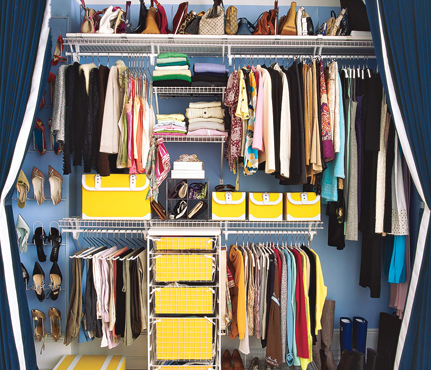 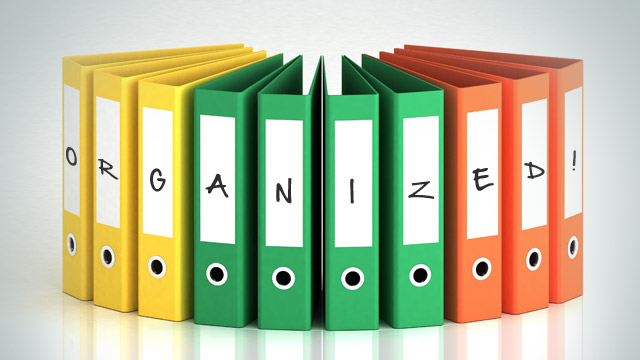 Work Period
Summary
Mini-Lesson
Exit Slip
Do Now
Introduction
Unit 4: Cracking the “Chemist’s Code”: The Periodic Table
How is the periodic table organized?
4.1
In your QUESTIONS section
Copy down these guided questions:
What is a group?
What is a period?
What distinguishes a group from a period?
Why are hydrogen and helium on top of the periodic table?
Work Period
Summary
Mini-Lesson
Exit Slip
Do Now
Introduction
Unit 4: Cracking the “Chemist’s Code”: The Periodic Table
How is the periodic table organized?
4.1
In your NOTES section

Answer these guiding questions in your notes section side-by-side using 
the article given to you

Include a diagram to help you!
Work Period
Summary
Mini-Lesson
Exit Slip
Do Now
Introduction
Unit 5: Cracking the “Chemist’s Code”: The Periodic Table
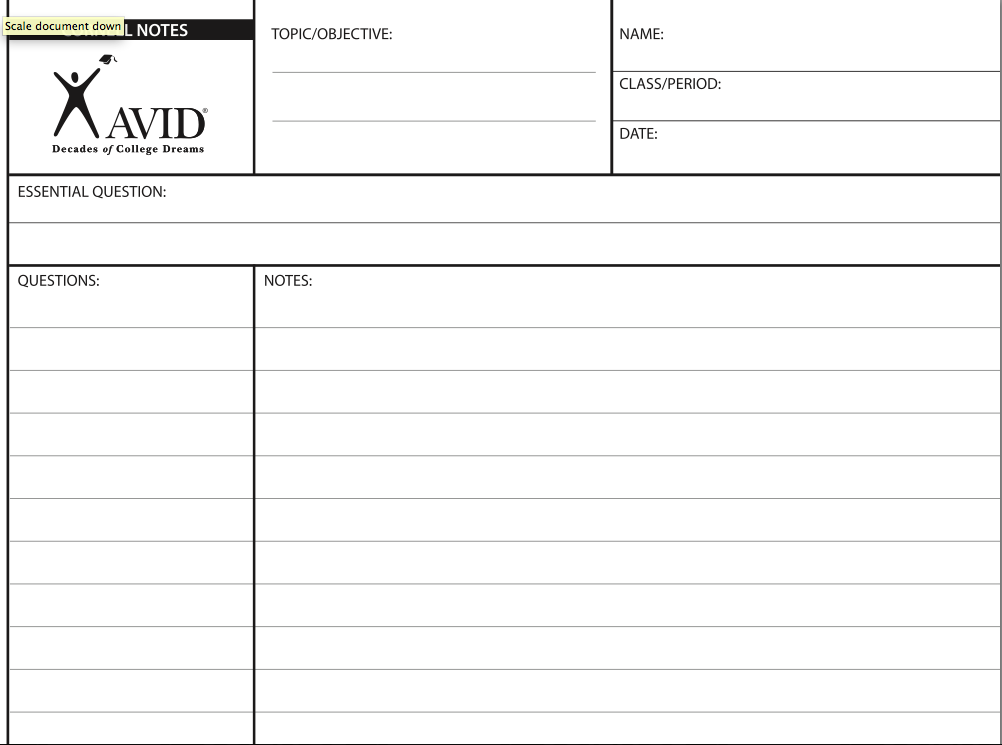 How is the periodic table organized?
5.1
A group is…
What is a group?
What is a period?
A period is…
Work Period
Summary
Mini-Lesson
Exit Slip
Do Now
Introduction
Unit 4: Cracking the “Chemist’s Code”: The Periodic Table
How is the periodic table organized?
4.1
Group Share Out
Let’s share out answers to 
these guiding questions!
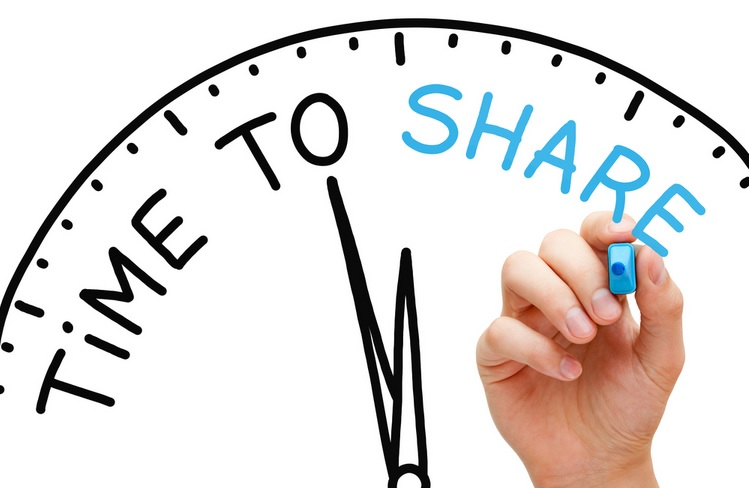 Work Period
Summary
Mini-Lesson
Exit Slip
Do Now
Introduction
Unit 4: Cracking the “Chemist’s Code”: The Periodic Table
How is the periodic table organized?
4.1
HIGHLIGHT
The most important parts!
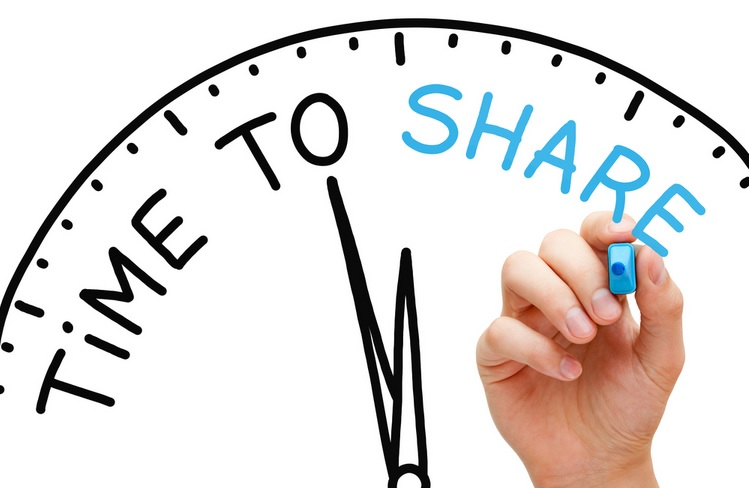 Work Period
Summary
Mini-Lesson
Exit Slip
Do Now
Introduction
Unit 4: Cracking the “Chemist’s Code”: The Periodic Table
How is the periodic table organized?
4.1
In your QUESTIONS section

Two questions I have

In your NOTES section

Jot down two questions you have
Work Period
Summary
Mini-Lesson
Exit Slip
Do Now
Introduction
Unit 4: Cracking the “Chemist’s Code”: The Periodic Table
How is the periodic table organized?
4.1
Group Share Out
Let’s share out these questions!
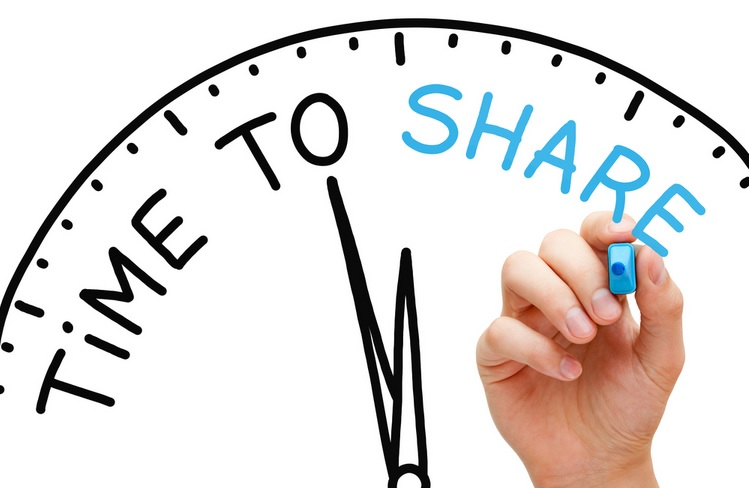 Work Period
Summary
Mini-Lesson
Exit Slip
Do Now
Introduction
Unit 4: Cracking the “Chemist’s Code”: The Periodic Table
How is the periodic table organized?
4.1
USE REFERENCE TABLE
Work Period
Summary
Mini-Lesson
Exit Slip
Do Now
Introduction
Unit 4: Cracking the “Chemist’s Code”: The Periodic Table
How is the periodic table organized?
4.1
USE REFERENCE TABLE
Work Period
Summary
Mini-Lesson
Exit Slip
Do Now
Introduction
Unit 4: Cracking the “Chemist’s Code”: The Periodic Table
How is the periodic table organized?
4.1
In your QUESTIONS section
Copy down these guiding questions:
What is the trend of valence electrons for groups? 
What is the trend of valence electrons for periods?
Work Period
Summary
Mini-Lesson
Exit Slip
Do Now
Introduction
Unit 4: Cracking the “Chemist’s Code”: The Periodic Table
How is the periodic table organized?
4.1
In your NOTES section
Copy down these guiding questions:
The trend is in a group the valence electrons ….
The trend is in a period the valence electrons ….
Work Period
Summary
Mini-Lesson
Exit Slip
Do Now
Introduction
Unit 4:  Cracking the “Chemist’s Code”: The Periodic Table
How is the periodic table organized?
4.1
In your NOTES section

Answer these guided questions in your notes section side-by-side based from the activity you just did
Work Period
Summary
Mini-Lesson
Exit Slip
Do Now
Introduction
Unit 4: Cracking the “Chemist’s Code”: The Periodic Table
How is the periodic table organized?
4.1
Group Share Out
Let’s share out answers to 
these guiding questions!
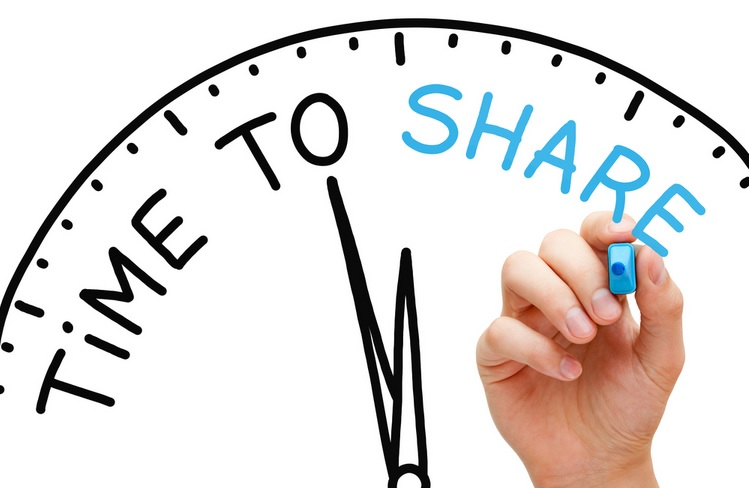 Work Period
Summary
Mini-Lesson
Exit Slip
Do Now
Introduction
Unit 4: Cracking the “Chemist’s Code”: The Periodic Table
How is the periodic table organized?
4.1
In your QUESTIONS section

Two questions I have

In your NOTES section

Jot down two questions you have
Work Period
Summary
Mini-Lesson
Exit Slip
Do Now
Introduction
Unit 4: Cracking the “Chemist’s Code”: The Periodic Table
How is the periodic table organized?
4.1
Group Share Out
Let’s share out these questions!
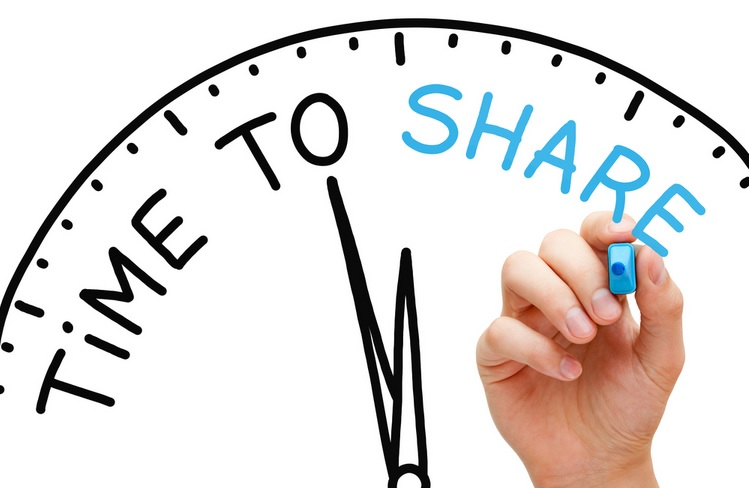 Work Period
Summary
Mini-Lesson
Exit Slip
Do Now
Introduction
Unit 4: Cracking the “Chemist’s Code”: The Periodic Table
How is the periodic table organized?
4.1
summary
How is the periodic table organized?

Take 2 minutes to read from your notes and write a quick summary.
Summary
Exit Slip
Work Period
Introduction
Do Now
Mini-Lesson
Unit 4: Cracking the “Chemist’s Code”: The Periodic Table
How is the periodic table organized?
4.1
Group Share Out
Let’s share out our summaries!
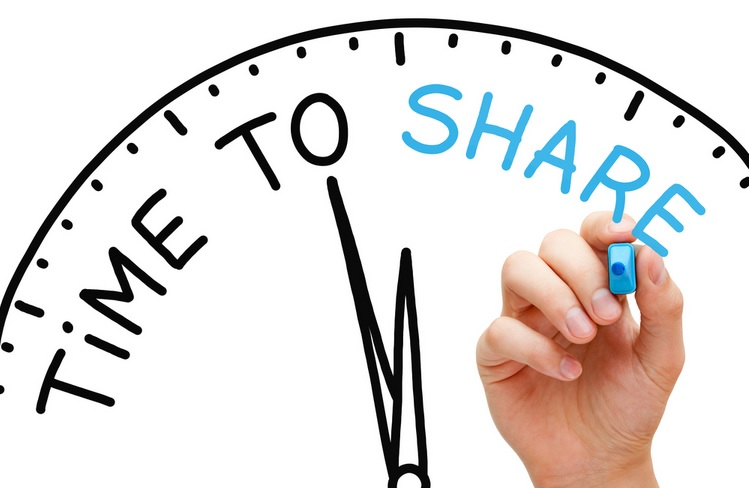 Work Period
Summary
Mini-Lesson
Exit Slip
Do Now
Introduction
Unit 4: Cracking the “Chemist’s Code”: The Periodic Table
How is the periodic table organized?
4.1
Searching the periodic table

List the atomic numbers of the elements in Period 4:

Write the symbols of these elements:

Name the lightest element in Period 4.

 Name the heaviest element in Period 4.
Work Period
Summary
Mini-Lesson
Exit Slip
Do Now
Introduction
Unit 4: Cracking the “Chemist’s Code”: The Periodic Table
How is the periodic table organized?
4.1
Searching the periodic table

5. To which group does each of these elements belong?
Lithium: ____________        e) nitrogen: ________________
Beryllium: __________         f) oxygen: _________________
Boron: _____________         g) fluorine: ________________
Carbon: ____________         h) neon: ___________________
Work Period
Summary
Mini-Lesson
Exit Slip
Do Now
Introduction
Unit 4: Cracking the “Chemist’s Code”: The Periodic Table
How is the periodic table organized?
4.1
Searching the periodic table

6) Find calcium on the Periodic Table.
What is the atomic number of calcium? ___________
To which period does calcium belong? ____________
To which group does calcium belong? ____________
Name the elements that have many properties like Ca.
Which of these elements you listed is the lightest
Which of these elements you listed is the heaviest?
Work Period
Summary
Mini-Lesson
Exit Slip
Do Now
Introduction
Unit 4: Cracking the “Chemist’s Code”: The Periodic Table
How is the periodic table organized?
4.1
Searching the periodic table

Which member of group 13 is found in the second period?
(1) Be 		(2) Mg		(3) B		(4) Al
 
Elements on the modern periodic table are arranged in order of increasing
(1) Atomic mass			(2) Atomic number
(3) Number of neutrons		(4) Number of valence electrons
Work Period
Summary
Mini-Lesson
Exit Slip
Do Now
Introduction
Unit 4: Cracking the “Chemist’s Code”: The Periodic Table
How is the periodic table organized?
4.1
Searching the periodic table
In which group of the periodic table is oxygen located?
1	(2) 2		(3) 16		(4) 17
 
Which element is in Group 2 and Period 7 of the Periodic Table?
a. magnesium
b. manganese
c. radium
d. radon
Work Period
Summary
Mini-Lesson
Exit Slip
Do Now
Introduction
Unit 4: Cracking the “Chemist’s Code”: The Periodic Table
How is the periodic table organized?
4.1
HOMEWORK:

Complete rest of 4.1
in the packet for homework
Work Period
Exit Slip
Introduction
Do Now
Mini-Lesson
Summary
Unit 4: Cracking the “Chemist’s Code”: The Periodic Table
How is the periodic table organized?
4.1
Exit Slip
Make sure you get your trackers checked!
Exit Slip
Introduction
Do Now
Mini-Lesson
Summary
Work Period